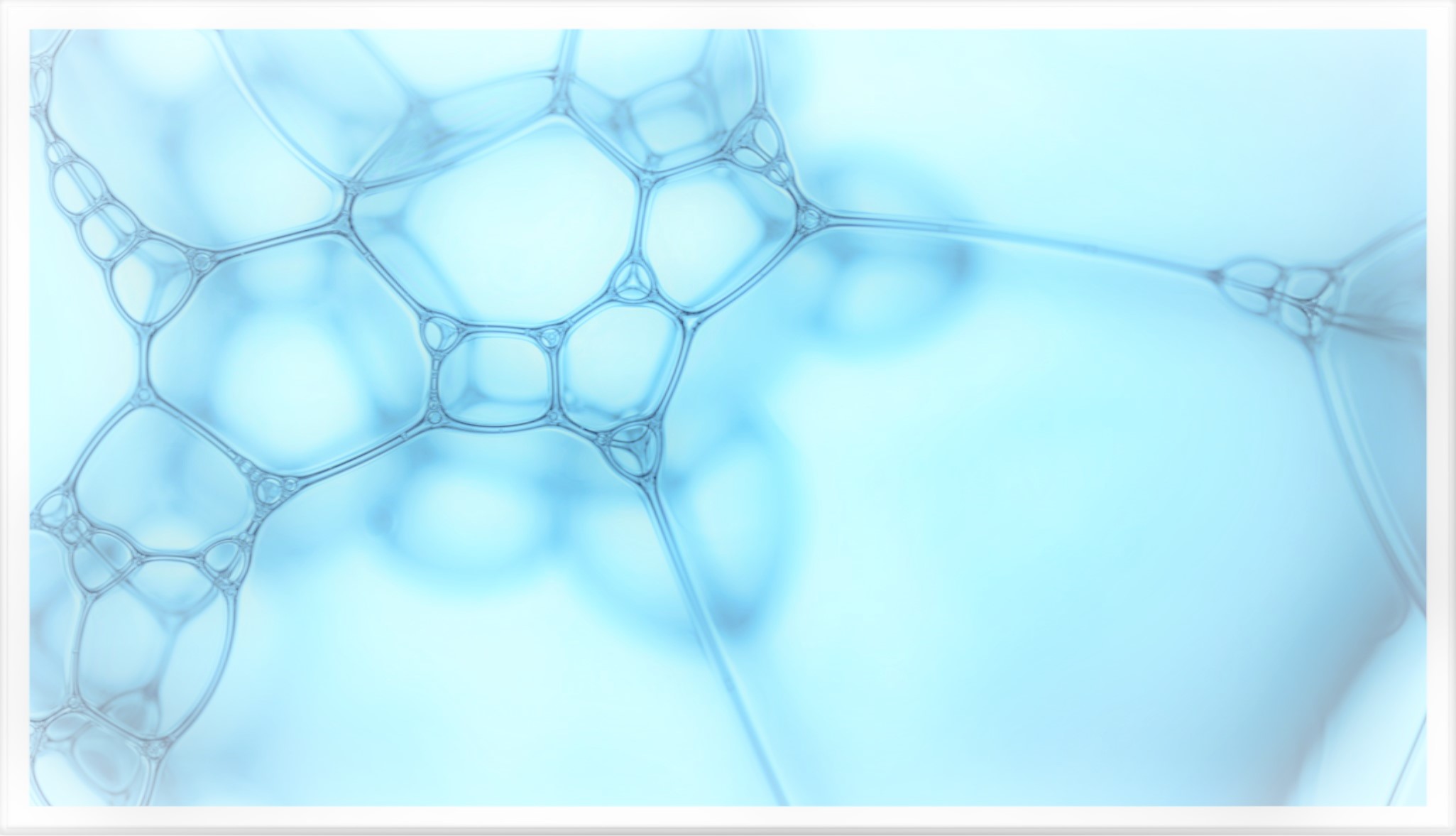 ГОСУДАРСТВЕННАЯ ОБРАЗОВАТЕЛЬНАЯ ОРГАНИЗАЦИЯ ВЫСШЕГО ПРОФЕССИОНАЛЬНОГО ОБРАЗОВАНИЯ «ДОНЕЦКИЙ НАЦИОНАЛЬНЫЙ МЕДИЦИНСКИЙ УНИВЕРСИТЕТ ИМ. М.ГОРЬКОГО»КАФЕДРА АКУШЕРСТВА, ГИНЕКОЛОГИИ, ПЕРИНАТОЛОГИИ, ДЕТСКОЙ И ПОДРОСТКОВОЙ ГИНЕКОЛОГИИ ФИПО
АЛЬТЕРНАТИВНЫЕ ПУТИ КОРРЕКЦИИ СЛАБОСТИ РОДОВОЙ ДЕЯТЕЛЬНОСТИ У ПАЦИЕНТОК С НАРУШЕНИЕМ СОКРАТИТЕЛЬНОЙ АКТИВНОСТИ МАТКИ
Чайка В.К., д.мед.н., профессор, зав кафедрой акушерства, гинекологии, перинатологии, детской и подростковой гинекологии ФИПО ГОО ВПО ДОННМУ ИМ. М. ГОРЬКОГО;
Мироненко Д.М. асп. каф. акушерства, гинекологии, перинатологии, детской и подростковой гинекологии ФИПО ГОО ВПО ДОННМУ ИМ. М. ГОРЬКОГО;
Холодняк Т.И. к.мед.н., доц. каф. акушерства, гинекологии, перинатологии, детской и подростковой гинекологии ФИПО ГОО ВПО ДОННМУ ИМ. М. ГОРЬКОГО;
Левченко И.И. к.мед.н., доц. каф. акушерства, гинекологии, перинатологии, детской и подростковой гинекологии ФИПО ГОО ВПО ДОННМУ ИМ. М. ГОРЬКОГО;
АКТУАЛЬНОСТЬ
В настоящее время одной из наиболее часто встречающающейся акушерской патологией является нарушение сократительной активности матки (САМ).
	Данная проблема имеет мировой масштаб и связана с отсутствием полноты понимания механизмов САМ и патогенеза аномалий родовой деятельности (АРД).
	Стоит отметить, что нарушения САМ до настоящего времени являются основной причиной материнской и перинатальной смертности.
	В настоящее время наиболее популярным методом коррекции данных нарушений (аномалий родовой деятельности и с вязанные с ними дистрессы плода) является оперативное родоразрешение путем кесарева сечения, что свидетельствует о несовершенстве существующих методов терапии и профилактики данных нарушений.
	Актуальным является вопрос своевременного выявления и профилактики состояний, способствующих нарушению сократительной активности матки в целом и слабости родовой деятельности в частности.
ЦЕЛЬ ИССЛЕДОВАНИЯ
Изучить патогенез слабости родовой деятельности у пациенток с нарушением сократительной активности матки и на основании полученных данных, разработать алгоритм профилактики и лечения выявленных нарушений.
Задачи исследования
Провести ретроспективный клинико-статистический анализ эпидемиологии слабости родовой деятельности у родильниц с нарушением сократительной активности матки.
Изучить особенности гормонального фона, биохимического статуса, до начала родовой деятельности и в родах.
Изучить особенности электролитного обмена у пациенток с нарушением сократительной активности матки.
Изучить психологический портрет рожениц с нарушением сократительной активности матки.
Разработать и оценить методику индивидуального прогнозирования, алгоритм лечения и профилактики слабости родовой деятельности у пациенток с нарушением сократительной активности матки.
Оценить эффективность разработанной схемы профилактических и лечебных мероприятий.
Методы исследования
Анамнестические
Общеклинические исследования
Гормональные (эстрадиол, прогестерон, простагландины, кортизол, кортикотропин-рилизинг-гормон, окситоцин)
Электролитный баланс (Mg, Na, Са, К)
Ферментативная активность (АТФ-аза, Г6ФДГ, 6ФГДГ)
Ультразвуковое исследование 
Токография матки
Психологическое исследование
Критерии групп
Этапы исследования
ПАТОГЕНЕЗ
РАЦИОНАЛИЗАТОРСКОЕ ПРЕДЛОЖЕНИЕ
СПОСОБ ПРОГНОЗИРОВАНИЯ СЛАБОСТИ РОДОВОЙ ДЕЯТЕЛЬНОСТИ У РОДИЛЬНИЦ С НАРУШЕНИЕМ СОКРАТИТЕЛЬНОЙ АКТИВНОСТИ МАТКИ
Разработана бальная оценка рисков возникновения слабости родовой деятельности у пациенток с нарушением сократительной активности матки: максимальное количество баллов составляет 32, что свидетельствует о 100% прогнозировании слабости родовой деятельности у беременных с нарушением сократительной активности матки. 
Сумма баллов 1-15 указывает на низкую степень риска развития слабости родовой деятельности, 
при сумме баллов 16-25 – среднюю степень риска, 
при сумме баллов 26-32 - высокую степень риска развития СРД.
МЕТОДИЧЕСКИЕ РЕКОМЕНДАЦИИ
Были изданы методические рекомендации, утвержденные МИНЗДРАВом ДНР «Методы ранней диагностики, профилактики и лечения аномалий родовой деятельности», а также «Переношенная и пролонгированная беременности: особенности ведения и методы коррекции нарушений сократительной активности матки».
ОЦЕНКА ЭФФЕКТИВНОСТИ РАЗРАБОТАННОЙ СХЕМЫ КОРРЕКЦИИ СЛАБОСТИ РОДОВОЙ ДЕЯТЕЛЬНОСТИ
РОЖЕНИЦЫ СО СЛАБОСТЬЮ РОДОВОЙ ДЕЯТЕЛЬНОСТИ
РАЗРАБОТАННЫЕ МЕРОПРИЯТИЯ
Диетотерапия:
белковая пища: мясо, морепродукты
продукты с витаминами группы В, С, Е 
продукты, обогащенные кальцием и калием
За 3-5 дней до родов:
 Фосфокреатин (неотон) 1.0 гр в/в капельно в 200 мл 5% глюкозы 2 раза в сутки
 Цитохром С 0.25% 4 мл в 200 мл 0,9% натрия хлорида в/в капельно со скоростью инфузии 30 кап/мин
В родах:
АТФ-лонг по 20 мг*4 раза в сутки
Кальция глюконат 10 мл в/в струйно однократно
ВЫВОДЫ:
При ретроспективном клинико-статистическом анализе установлено, что у 65% рожениц ДРЦОМиД наблюдается нарушение сократительной активности матки. Беременность у данных рожениц протекала на фоне угрозы прерывания(40%), часто сопровождалась патологией щитовидной железы (37%) и осложнялась наличием патогенных и условно-патогенных микроорганизмов в урогенитальном тракте(62%).
 При проспективном анализе в группе сравнения, у пациенток со слабостью родовой деятельности и сопровождающейся слабостью родовой деятельноти, где беременность и роды велись по общепризнанным методикам, путем операции кесарево сечение завершились в 65%, а в основной группе, где терапия дополнялась использованием метаболических препаратов, на долю кесаревых сечений выпало лишь 23% всех родоразрешений. 
При анализе состояния новорожденных, в группе сравнения преобладали дети в оценкой по шкале Апгар 7 баллов на 1 и 5 минутах, в то время, как в группе сравнения преобладали новорожденные, при рождении которых выставлялись более высокие баллы(8-9).
Повышение доли родов, завершившихся через естественные родовые пути, улучшает здоровье матерей, генофонд и благоприятно сказывается на увеличение численности  желаемых детей в семье.
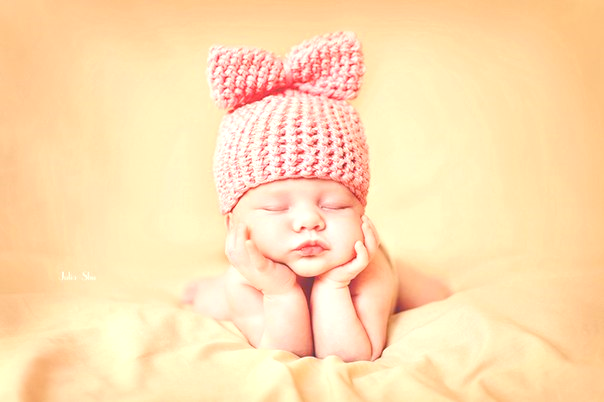 БЛАГОДАРЮ ЗА ВНИМАНИЕ